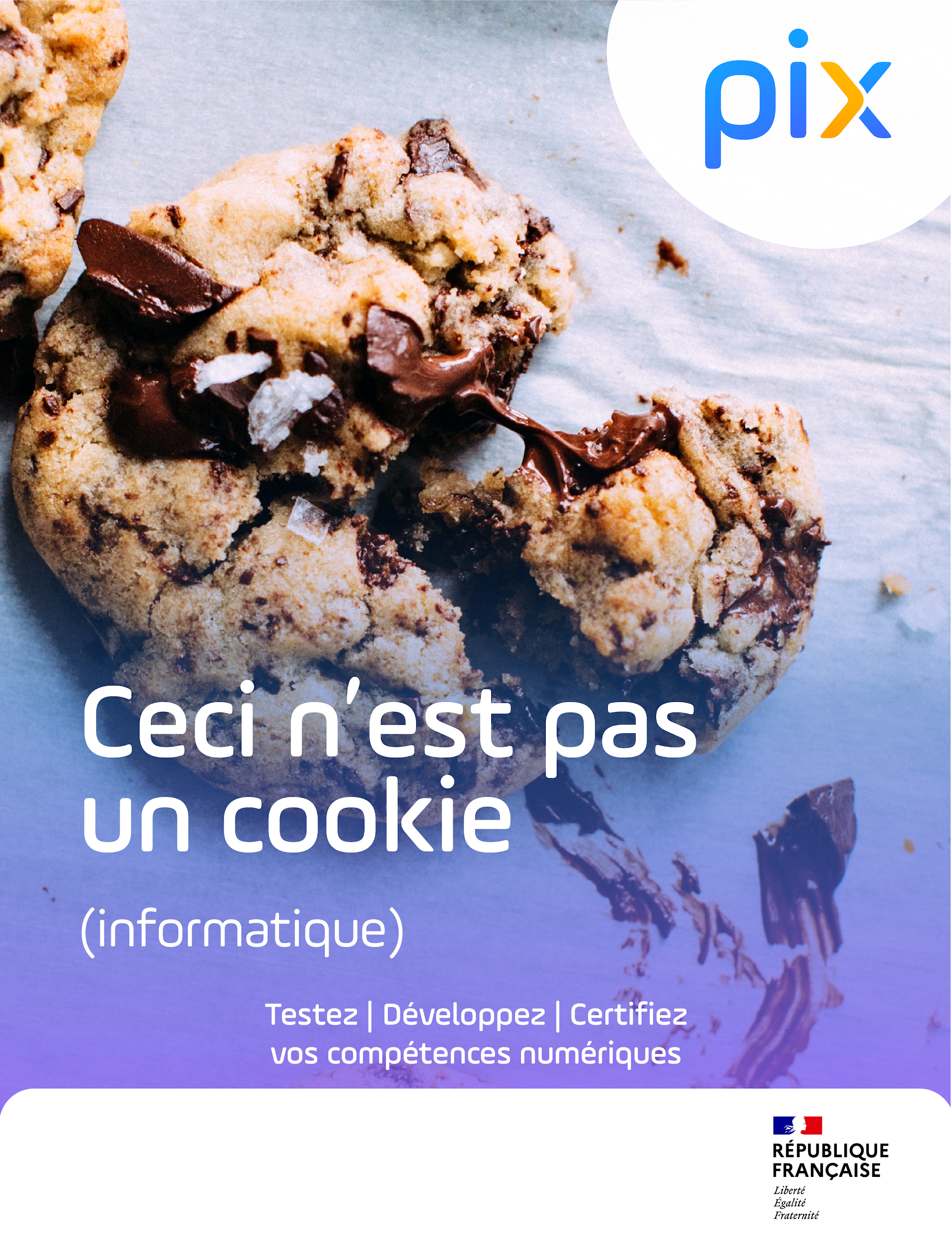 Découvrez Pix avec [Votre structure]
ou [Votre texte]
Votre  logo
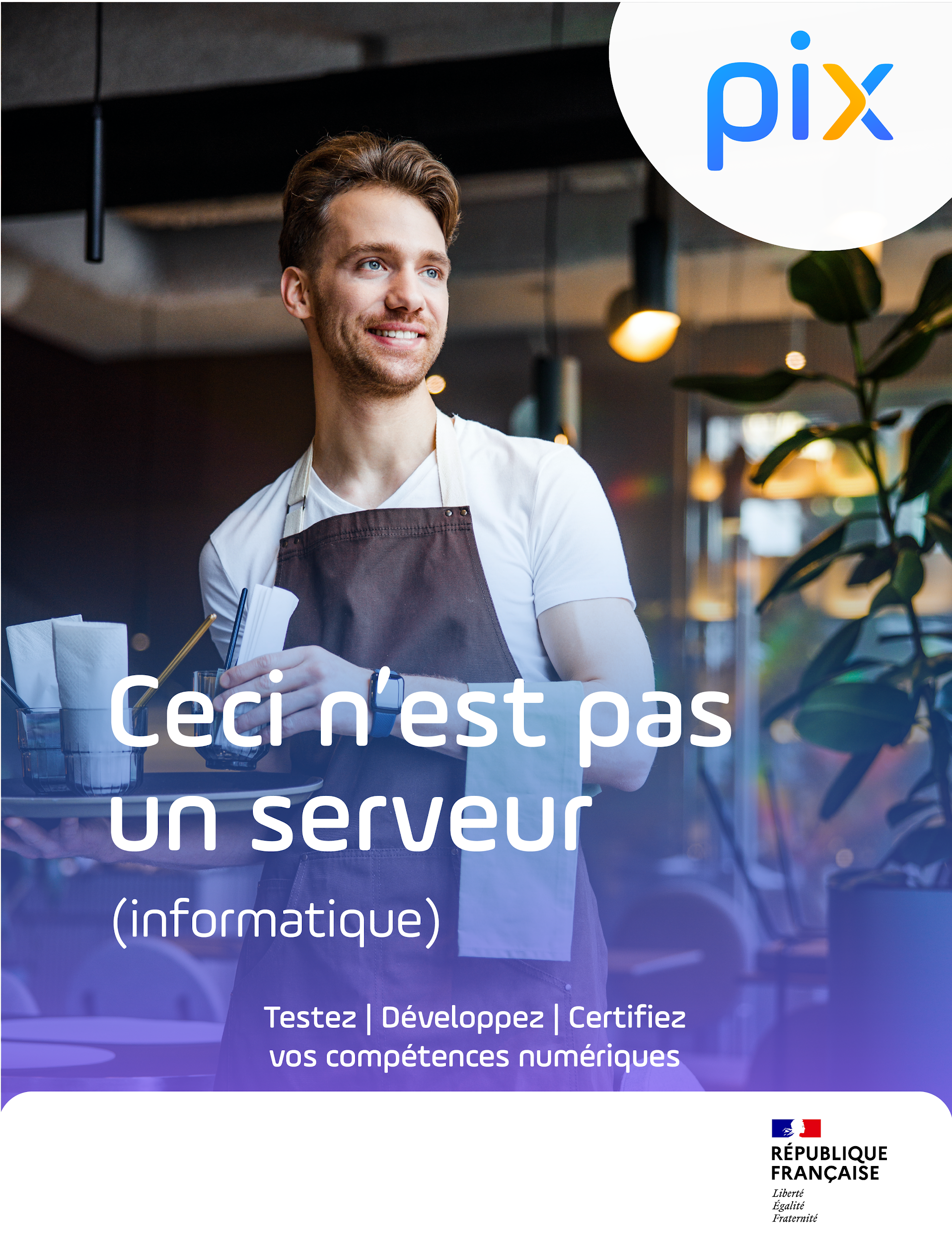 Découvrez Pix avec [Votre structure]
ou [Votre texte]
Votre  logo
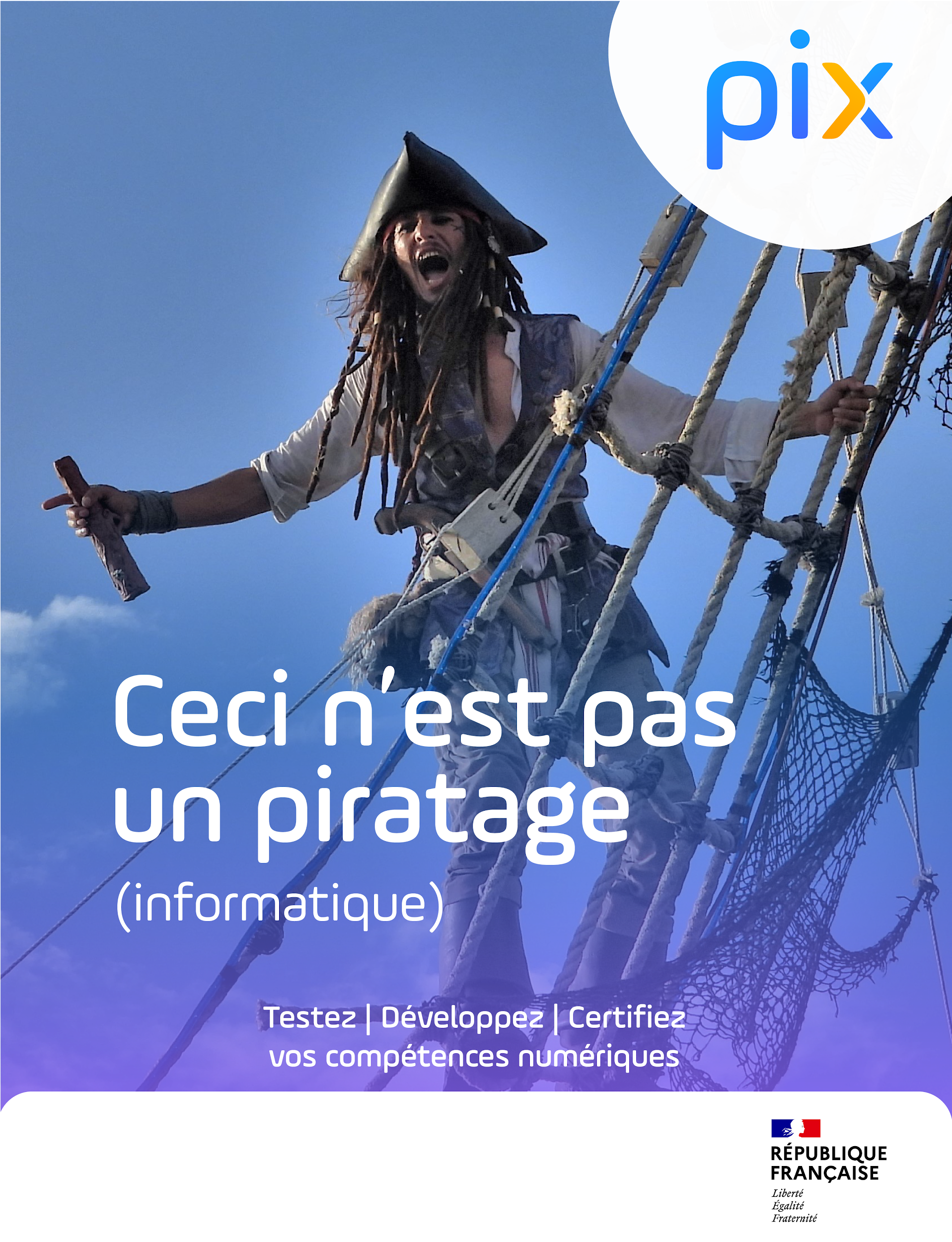 Découvrez Pix avec [Votre structure]
ou [Votre texte]
Votre  logo
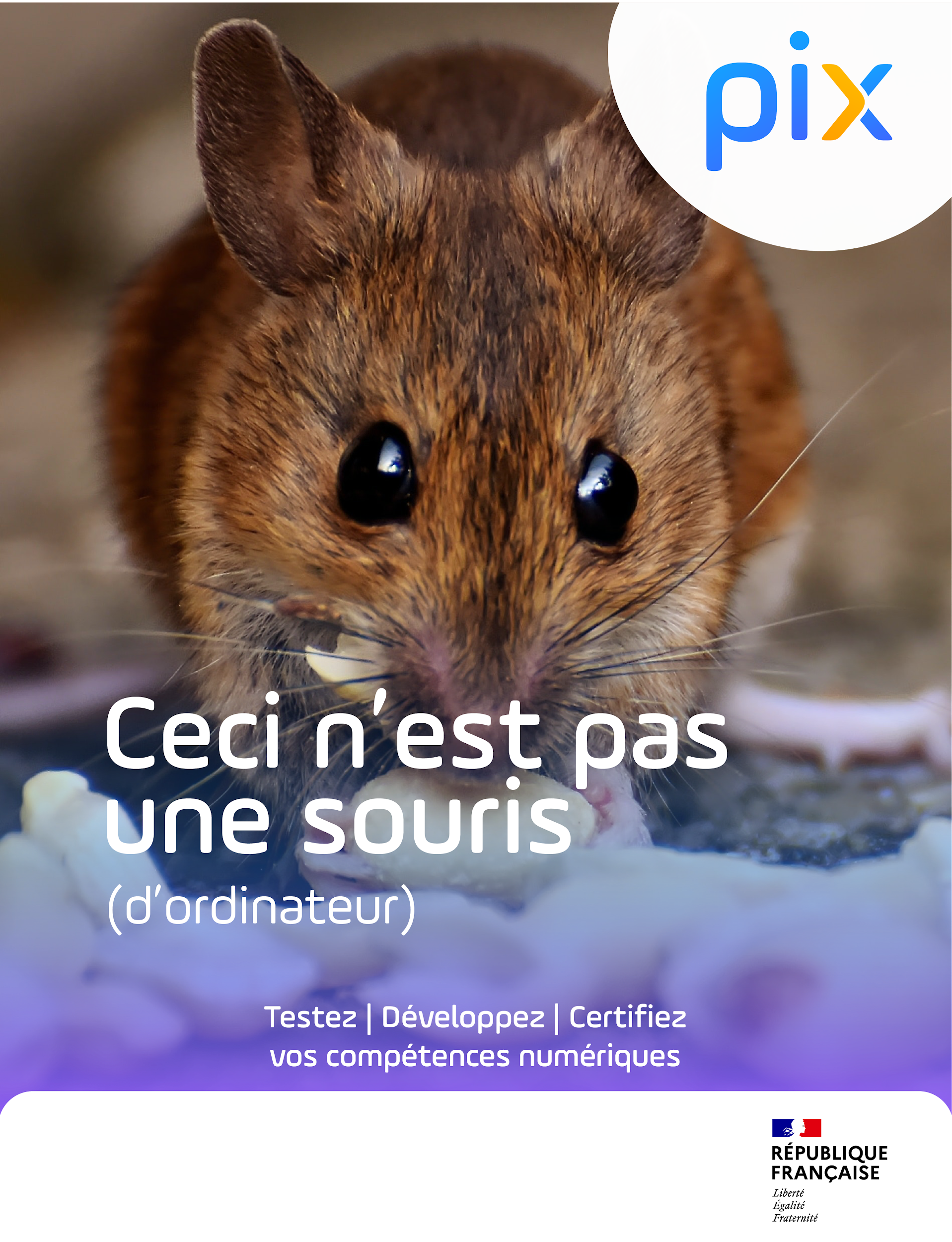 Découvrez Pix avec [Votre structure]
ou [Votre texte]
Votre  logo
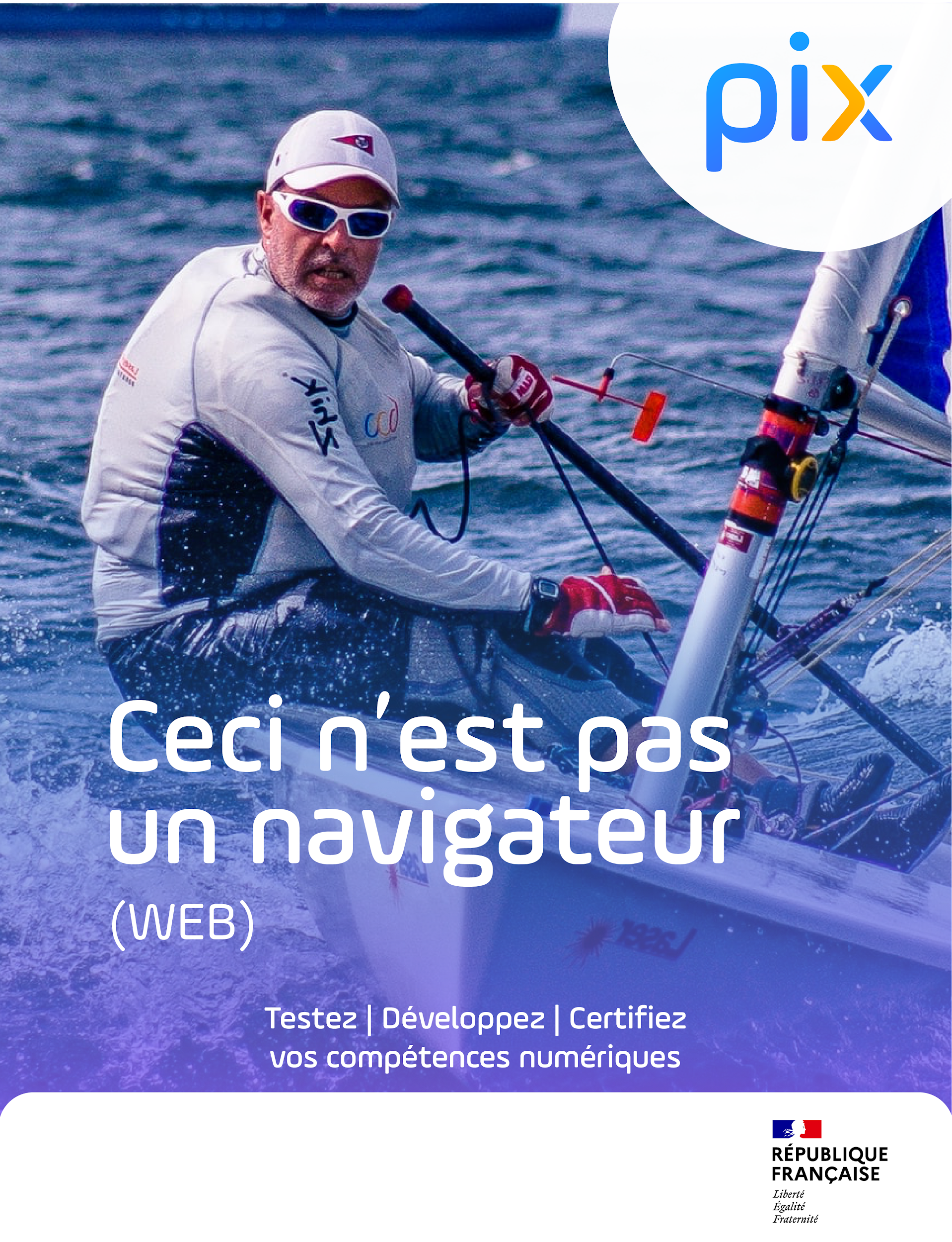 Découvrez Pix avec [Votre structure]
ou [Votre texte]
Votre  logo
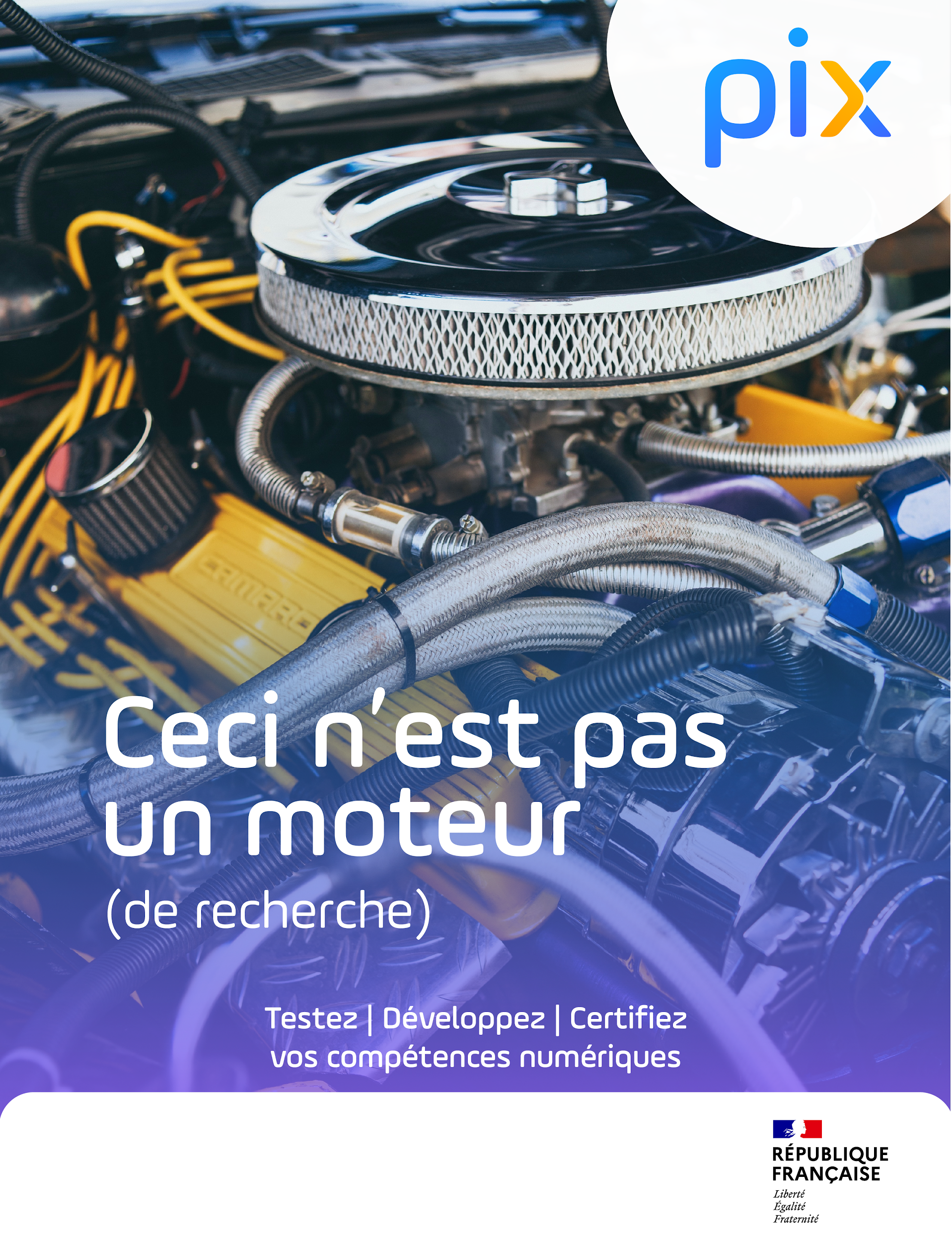 Découvrez Pix avec [Votre structure]
ou [Votre texte]
Votre  logo
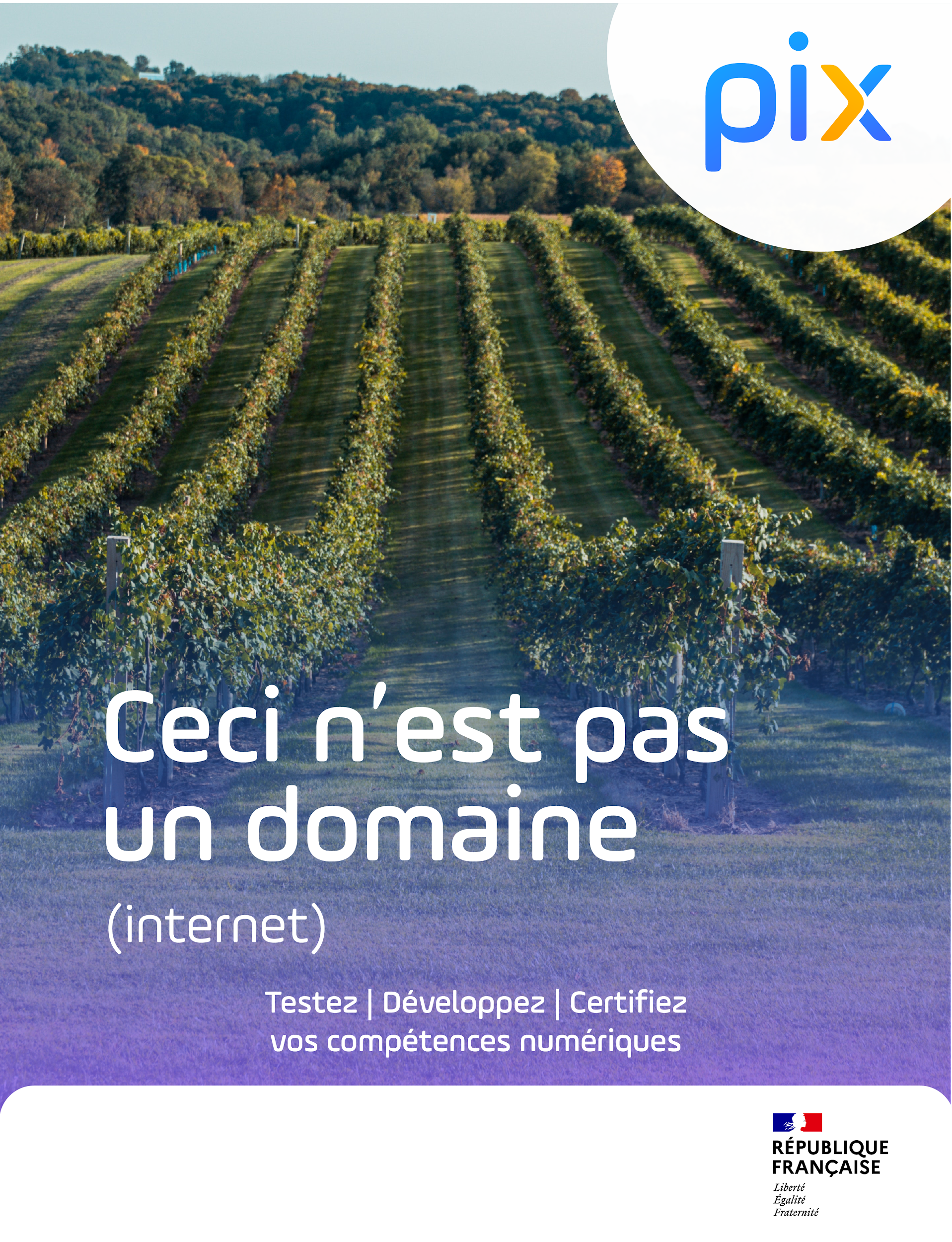 Découvrez Pix avec [Votre structure]
ou [Votre texte]
Votre  logo
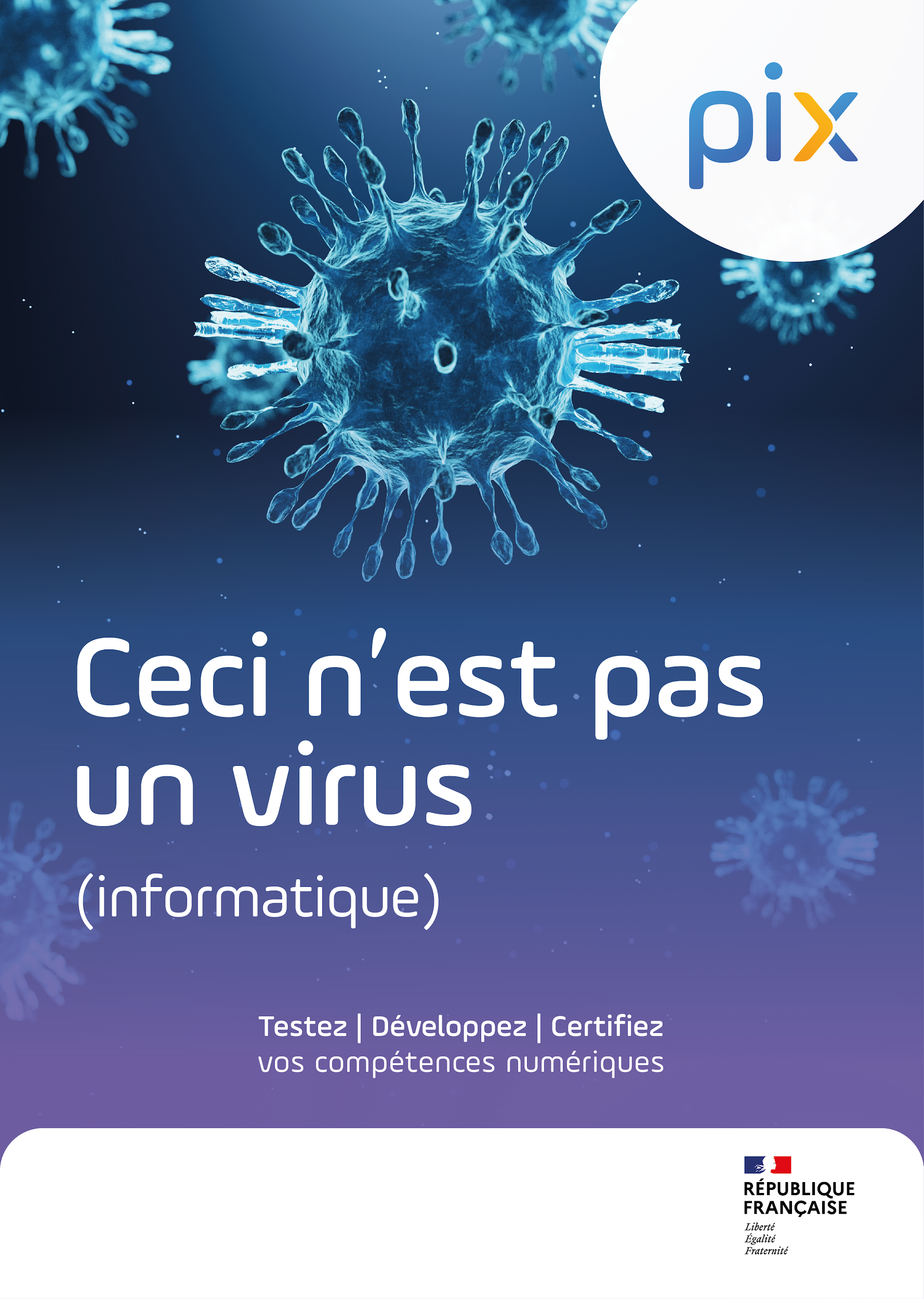 Votre  logo
Découvrez Pix avec [Votre structure]
ou [Votre texte]